私たちの考える理想のコーチング
〜命令・従順の使い分け〜
総合４年　赤坂浩史　総合４年　柳澤薫　　総合４年　齊藤拓郎　
環境４年　佐藤千紘　総合４年　市川達也　総合３年　桑原周子
総合３年　成川健一　総合３年　池葉絢一　総合２年　田中和樹
Q.「コーチング」って何？
①命令スタイル
→コーチが決めた方針に従わせるコーチング。
選手の目標を決めたり、指針から外れた行動は叱責されたりすることもある。
②従順スタイル
→自由放任主義。チームの規則から作戦など、選手に最終決定権がある自由なスタイル。選手の考える力が問われる。
極論…
人によってコーチングの捉え方は異なる！
◎仮説私たちの考える理想のコーチングとは・・・「命令・従順のコーチングを使い分けること」
1
リサーチクエスチョン①
「今の日本のコーチングの問題点は？」
１「従順スタイルのコーチング」への傾き１
✫戦後の学校教育
→「知・徳・体の教育」を目指した
しかし…学校体育では体力・運動神経を鍛えることが中心
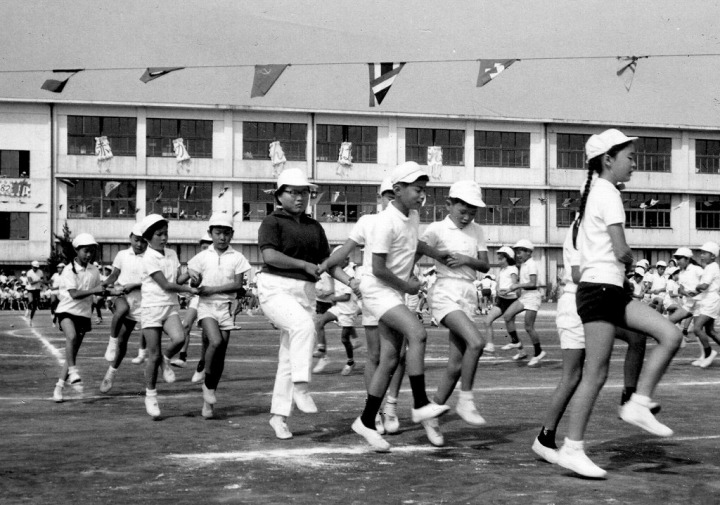 ①技術・体力向上のためにひたすら追い込むだけの練習
②勝利至上主義に走る指導者が激増
(『サカイク』記事2012.8.25より)
体罰が問題に
「従順スタイルのコーチング」
体罰問題の勃発で、注目され始めたのは…
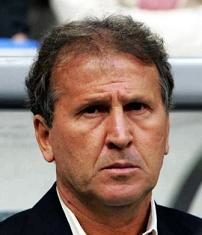 ２「ゆとり」の創出　例ジーコジャパン
コーチングスタイル→「個人重視」と「自由」
【結果】攻撃も守備も選手に委ねすぎた結果、選手の個々の資質が十分に引き出されないまま終わってしまった。
(Allabout『トルシエ・ジーコ・そしてオシムへ』)
これまでの流れを踏まえて…
◎コーチの役割
時には「叱る」ことも必要
選手の目標を明確にさせる
選手の強みや弱みを客観的に指摘してあげる
2
リサーチクエスチョン②
「コーチングの理想と現実のギャップは？」
【戦後〜90年代】
【体罰問題視〜現在】
【命令スタイルへの偏り】
・勝利至上主義の広がり
・体罰問題発生
・理論に基づかない練習
　やトレーニング
【従順スタイルへの偏り】
・ゆとりが生まれる
・個々人が自分を
　客観視できなくなる
【これからの私たちが考える理想】
命令スタイル
従順スタイル
バランス
[私たちが考えるコーチングの定義]
クライアントの意見を受け入れ（傾聴）、良く観察をする。また、クライアントの強み、弱みを指摘し、目標達成への道から外れそうな時には鼓舞・叱責するなど、クライアントをゴールに導くことをコーチングと言う。
3
◎参考資料
・ 宇都出雅巳(2006)トルシエ、ジーコ、そしてオシムへhttp://allabout.co.jp/gm/gc/291781/.

・メンタルトレーナー鬼怒川竜也(2013)巨人橋上戦略コーチの指導と保護の基準http://sports-axia.seesaa.net/article/367465666.html.

・ サカイク編集部(2012)少年サッカーコーチの体罰動画からコミュニケーションについて考えるhttp://news.livedoor.com/article/detail/6887838/.
4